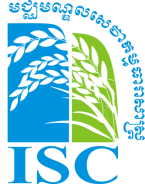 Irrigation Service Centre ProjectPart III: Results[July 2009 to June 2010]
Coordination meeting
24 August 2010

A. Deligne, L. Piseth, S. Sophak
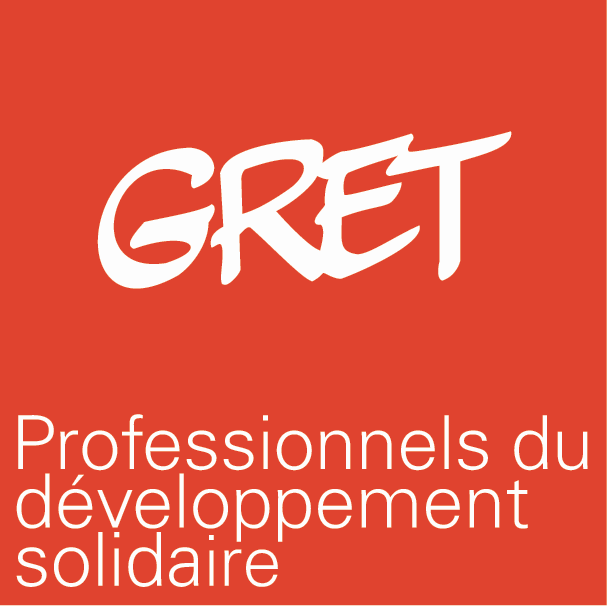 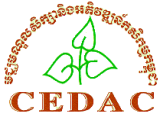 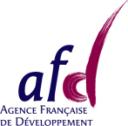 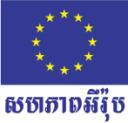 ASIrri Project Objectives
Establish one Service Centre in Kompong Thom
Develop and test services adapted to FWUC
Build up references and capitalize
Provide references to a national platform (advocacy)
2
Results for objective I:
Establish one Service Centre in Kompong Thom
MoU signed between GRET and Kg Thom PDoWRaM for ISC project implementation
One office is open.
The team has been recruited.
Management and Coordination Committee set up
Communication tools have been designed.
Tentative budget plan proposed.
Extend financial capacities: EU-Food Facility
One external contract with Mundolkiri Excom - JICA funding
3
Results for objective II:
Develop and test services adapted to FWUC
Presentation per scheme (see Part III b)
Type of services:
Create / reactivate FWUG (membership fee collection, election)
Database creation / maintenance
Small infrastructure rehabilitation
Water management rules participative decision making 
Financial budget preparation, resources identification
Financial reporting
4
ISC working area in 2010
Baray
Stung Chinit East & North
Machu Nga
Pram Kumpheak
Teuk Chha
Sdao Kong
Prey Nup
Schemes supported by ISC
Results for objective III:
Build up references and capitalize
Documents: Typology and Assessment methodology for irrigation systems in Cambodia
Workshop “Support to Farmer Water User Communities: Review of experiences and strategies” jointly organized by GRET – CEDAC
Internship about water management rules
Internship about financial services (starting)
CEDAC agricultural study for Pram Kumpheak, Teuk Chha and Stung Chinit East
7
Results for objective IV:
Provide references to a national platform
One meeting and one exchange visit in Siem Reap organized with 12 FWUC:
South: 	Prey Nup (Sihanouk), O Veng, O Treng (Kg Speu)
East: 	Sdao Kong (Prey Veng)
Center: 	Prek Ta Roat Ta Ong (Kandal)
North: 	Kok Sandek, Teuk Chha, Pram Kumpheak (Kg Cham), 	Stung Chinit (Kg Thom)
North-west: Trov Kord, Baray (Siem Reap), Ponley (Banteay Meanchey)
Discussion to establish the Network and create membership
Stakes: 	- What is a good FWUC?
			-  Which support from government?
8
FWUC network objectives
Promote responsibility, transparency and quality in FWUC management
Capacity building and exchange of experiences
Technical and financial support mobilization for FWUC
Information sharing (legal, funding, etc.)
Facilitate and improve relations with MoWRaM 
Advocate for FWUC opinions regarding irrigation and water management issues 
Represent members interests at national level and in irrigation forum
9